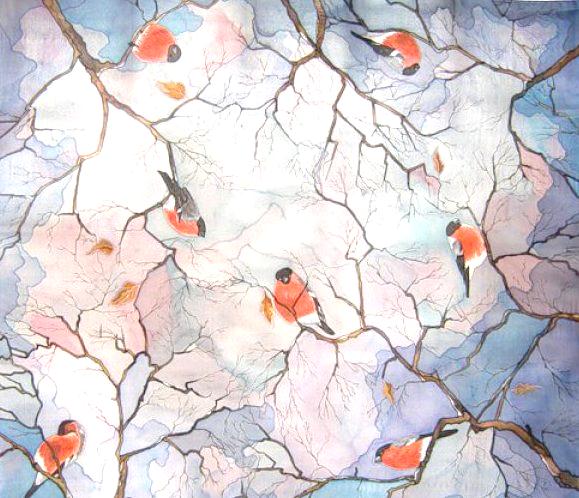 ЗИМУЮЩИЕ ПТИЦЫ НАШЕГО КРАЯ
Руководители  работы: Савельева В. Ю., Гущина А.А., учителя начальных классов ГКБ(С)К ОУ «Школа-интернат для детей с нарушением слуха 1, 2 вида» г. Пермь

Авторы проекта: учащиеся 1 класса школы-интерната
Участники проекта: учащиеся 1, 2 классов школы-интерната

2013-2014 учебный год
Цель работы – изучение видов птиц,  обитающих на территории школы-интерната и их предпочтения в питании.

Объект исследования – зимующие птицы на территории школы-интерната.
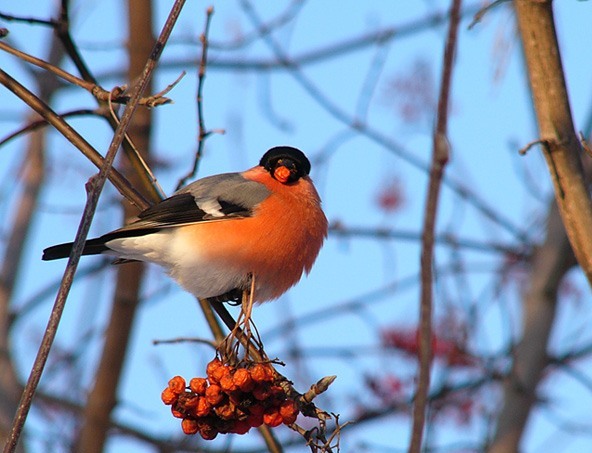 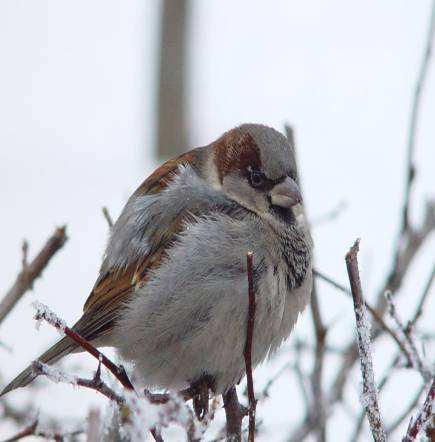 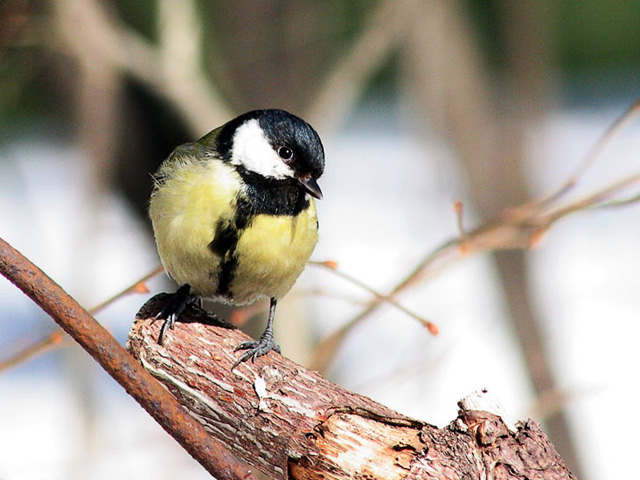 ЭТАПЫ РАБОТЫ
А) Теоретический этап
Задачи:
Изучить, какие птицы зимуют в Пермском крае
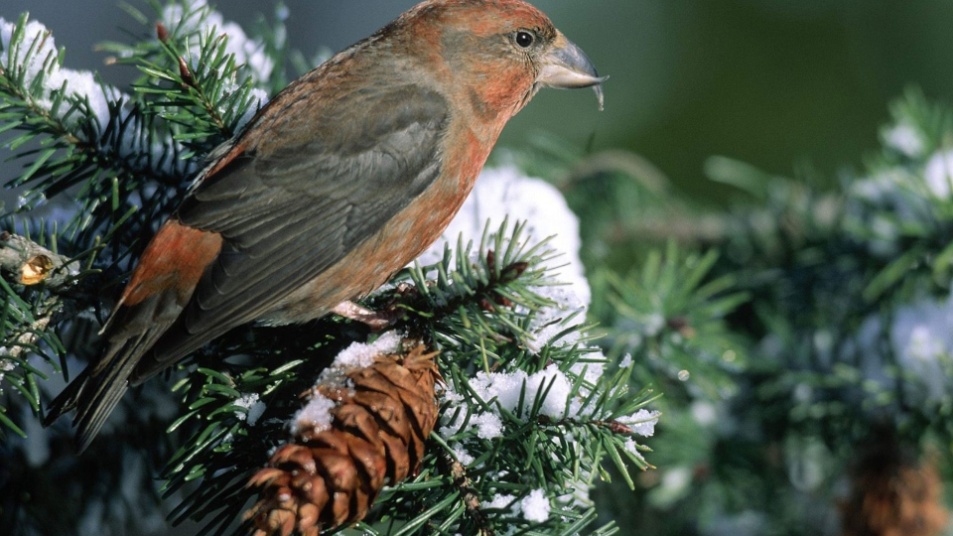 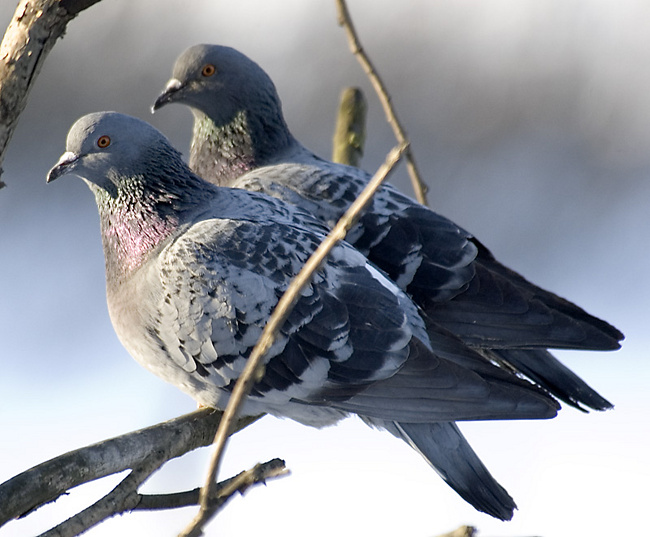 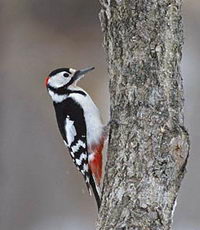 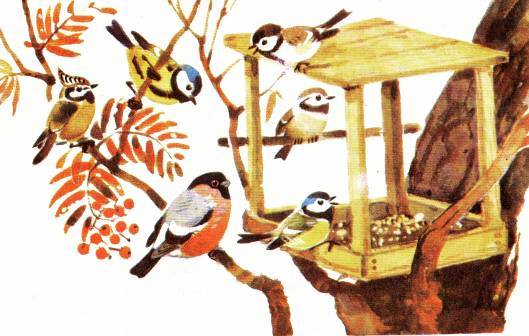 Б) Практический этап
Задачи:
Изготовить кормушки для птиц
Следить за количеством корма в кормушках


В) Наблюдения
Задачи:
Выявить, какие птицы зимуют на территории школы-интерната
Выяснить, какой корм предпочитают птицы
ТЕОРЕТИЧЕСКИЙ ЭТАП
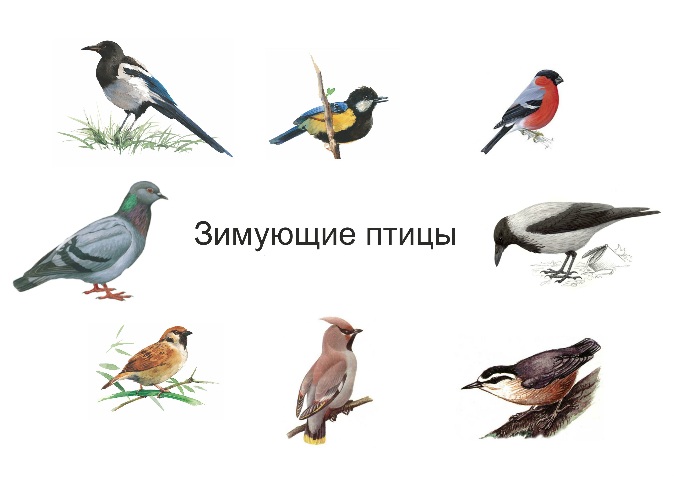 Изучение и обсуждение адаптированного текста о зимующих птицах Пермского края.
ПРАКТИЧЕСКИЙ ЭТАП
Изготовление кормушек совместно с родителями.
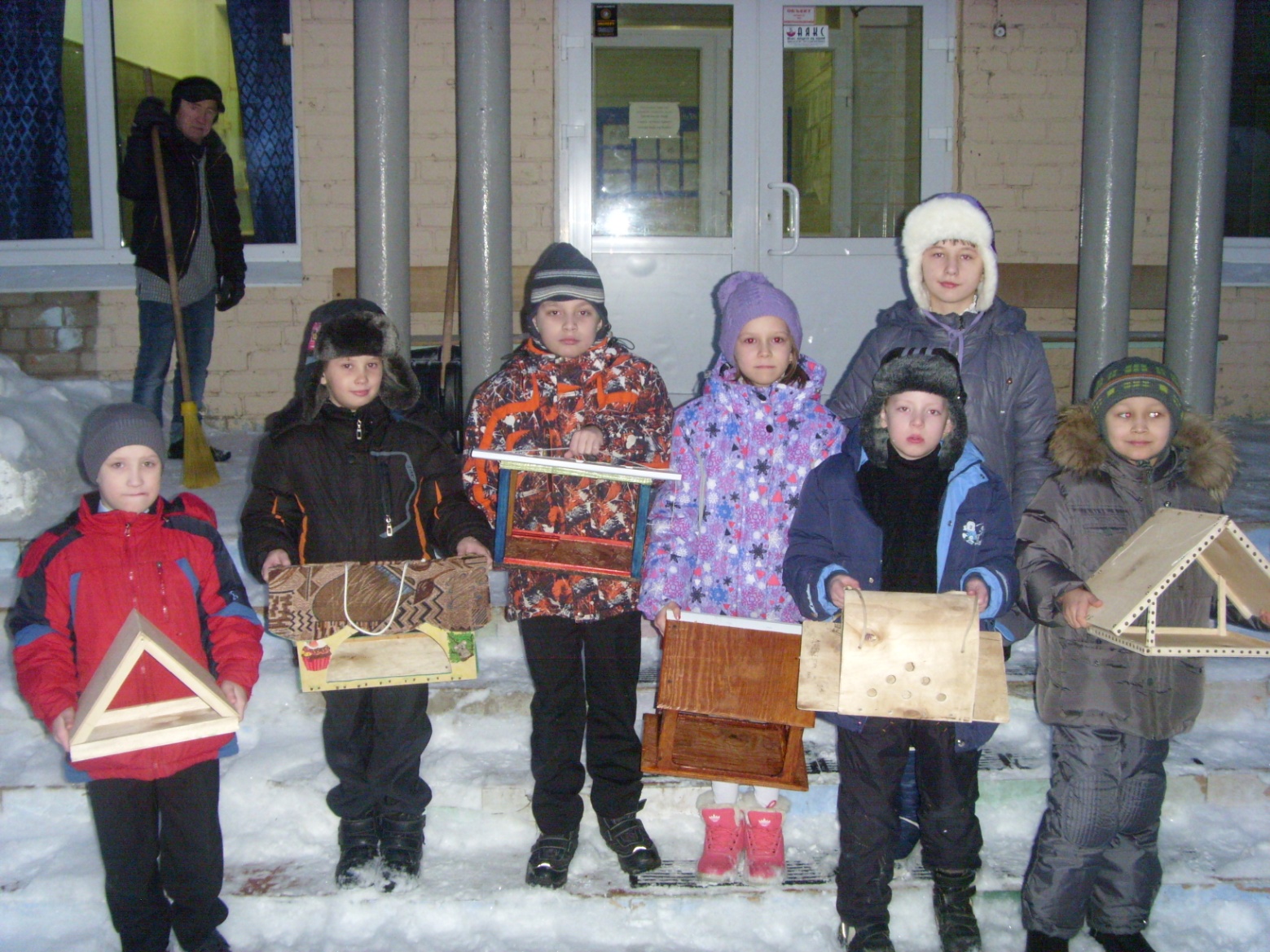 ПРАКТИЧЕСКИЙ ЭТАП
Регулярное наполнение кормушек разным кормом: семечками, пшеном, хлебом, смешанным кормом.
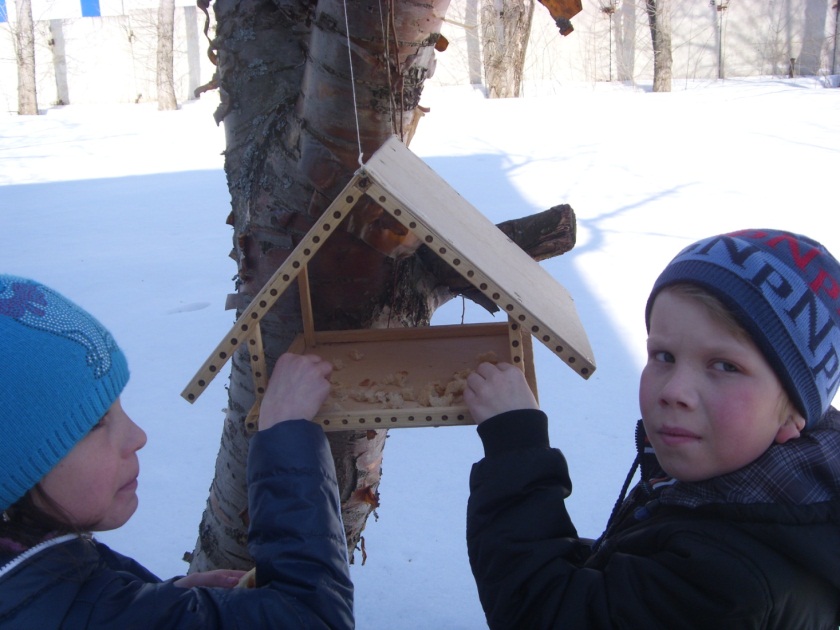 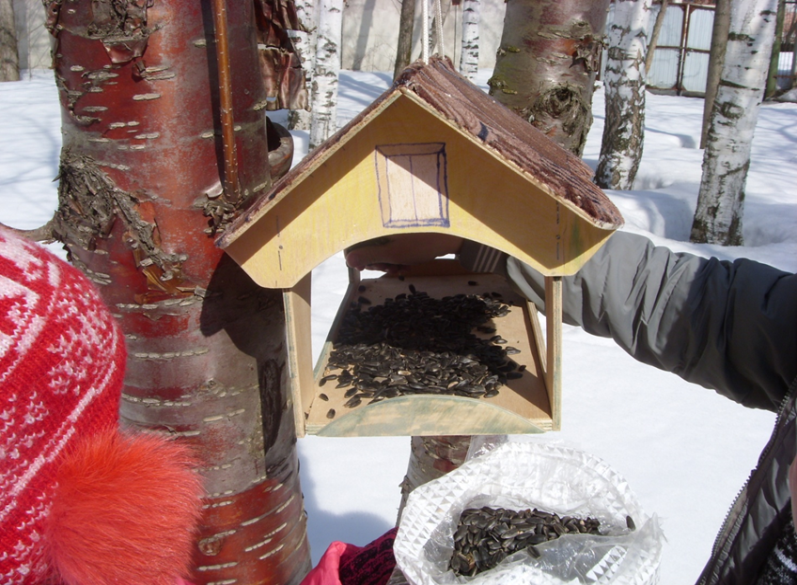 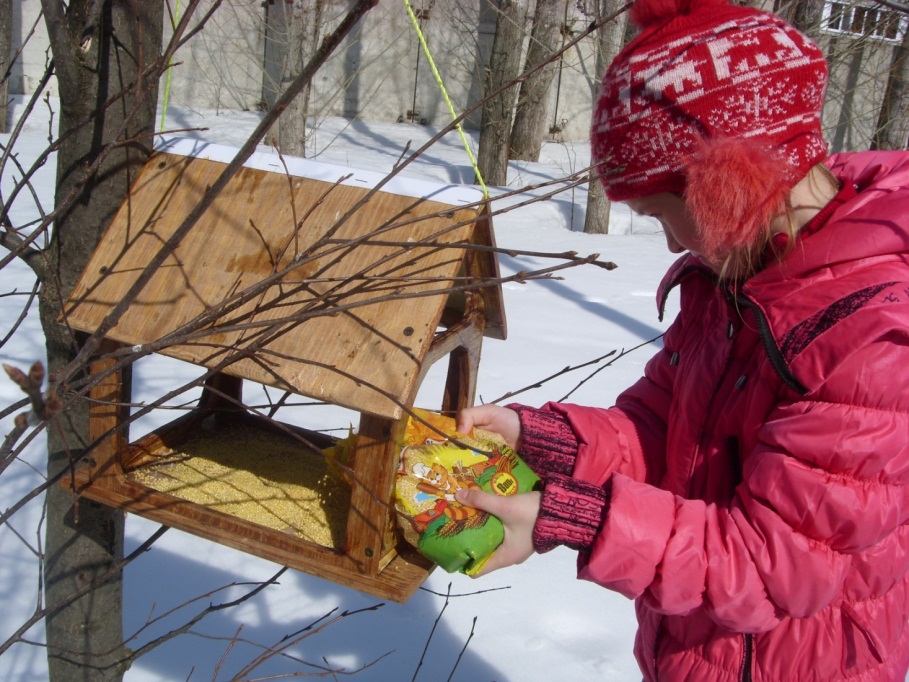 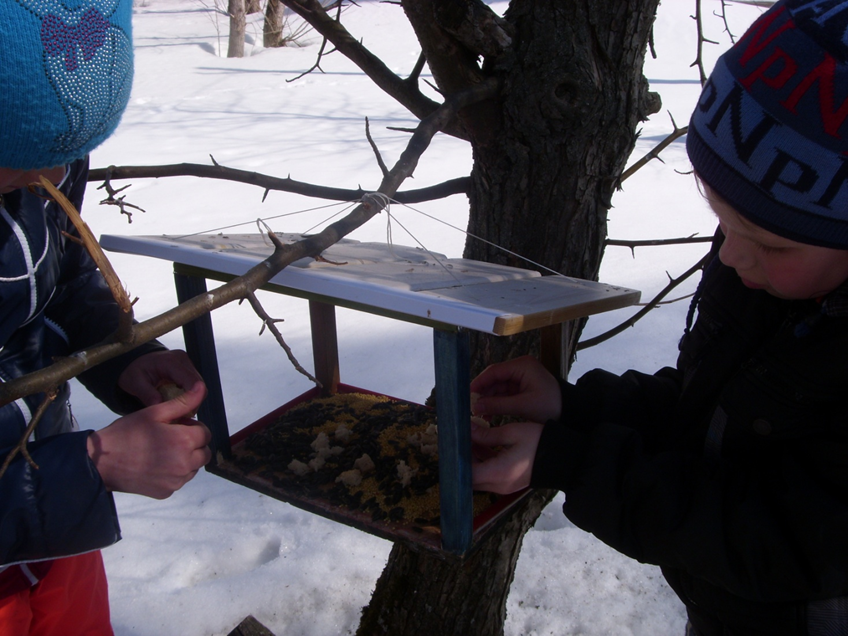 НАБЛЮДЕНИЕ
Выявлено, что на территории школы-интерната обитают синицы, воробьи, снегири, сороки, вороны, дятлы.
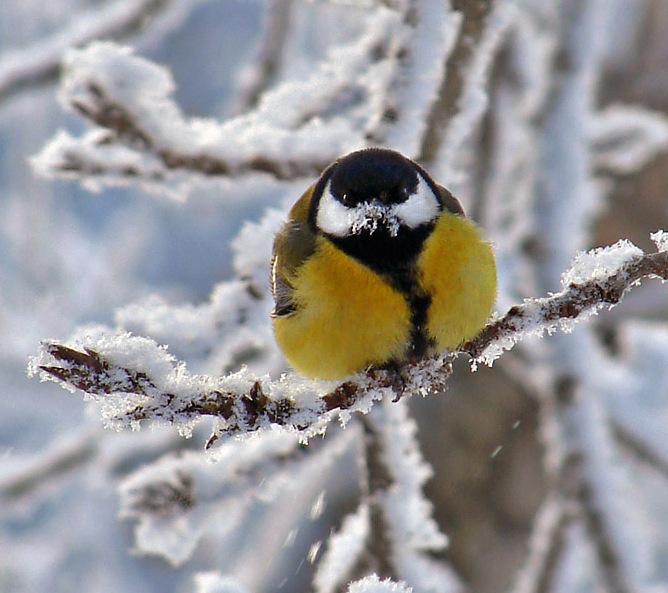 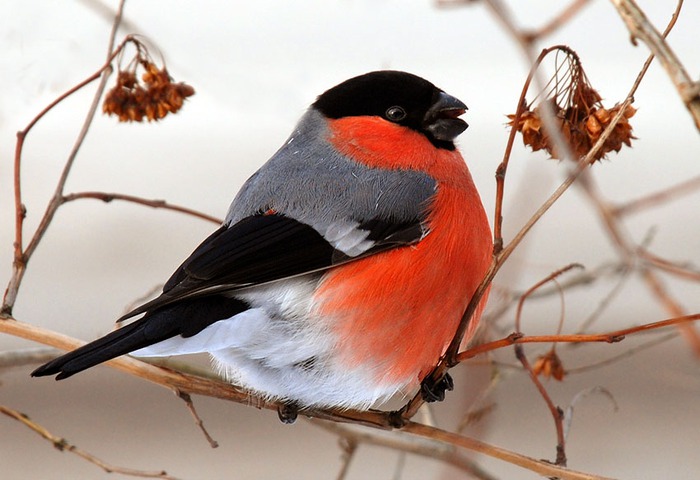 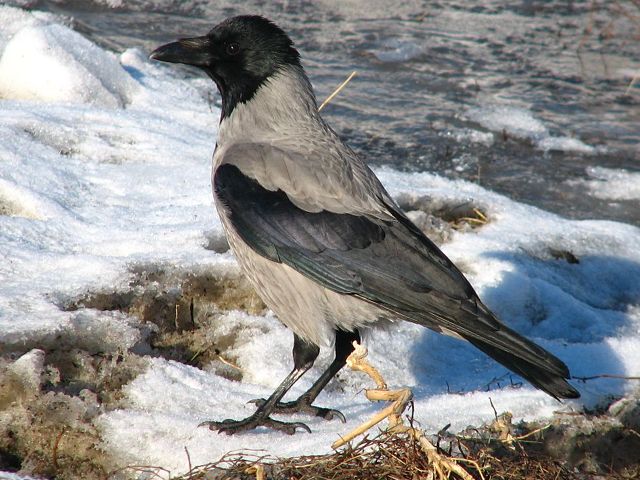 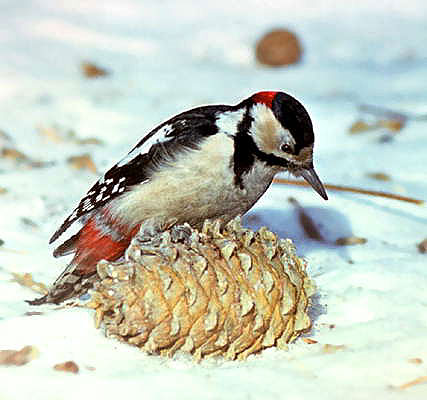 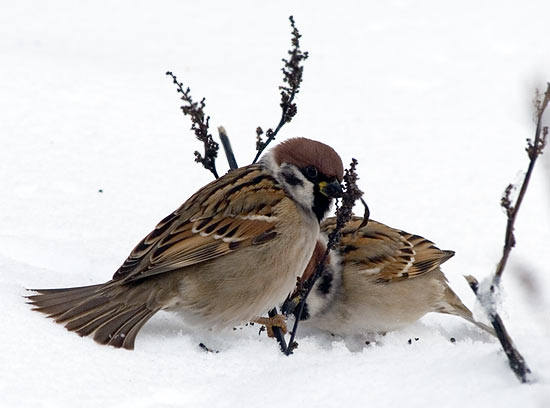 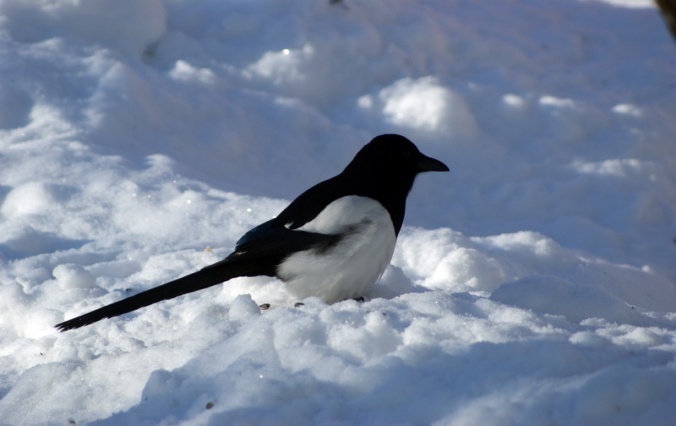 НАБЛЮДЕНИЕ
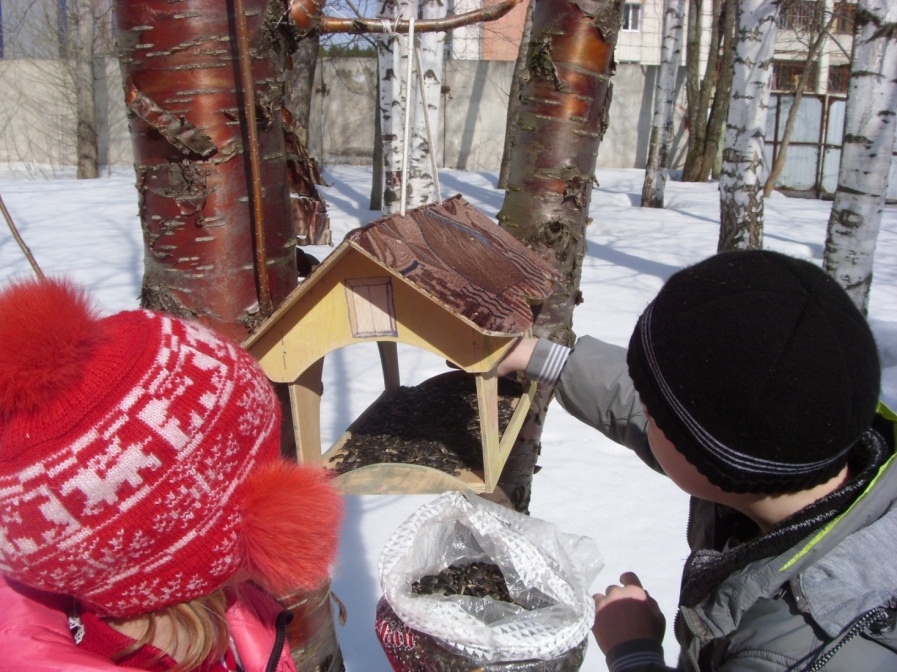 Кормушка с семечками среди птиц пользуется большей популярностью.
ВЫВОД
На территории школы-интерната обитают следующие виды птиц: синицы, воробьи, снегири, вороны, сороки, дятлы.

Предпочтения в еде:
 синицы, воробьи – семечки;
 снегири – ягоды на деревьях;
 дятлы – природный корм;
 вороны, сороки - всеядные.
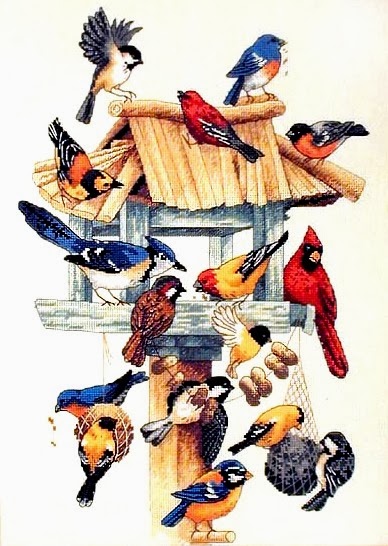 От РУКОВОДИТЕЛЕЙ проекта
Данная проектная деятельность способствует формированию ключевых компетентностей учащихся, подготовки их к реальным условиям жизнедеятельности. Выводит процесс обучения и воспитания из стен школы в окружающий мир. 

Поэтому продолжение проекта 
предусматривает перенос деятельности
на территорию всего Пермского края 
по месту жительства учащихся.
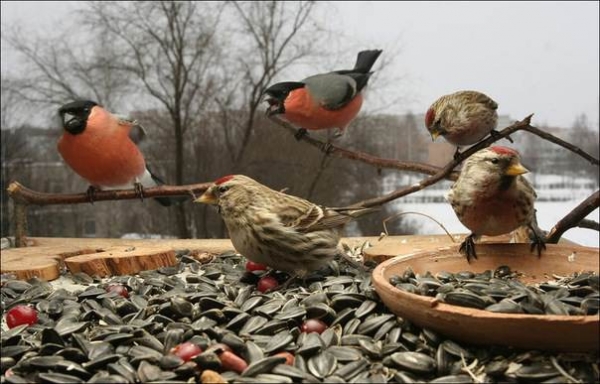